COMMERCIAL AND MARKETING QUALITY OF
INSHELL PISTACHIOS
*
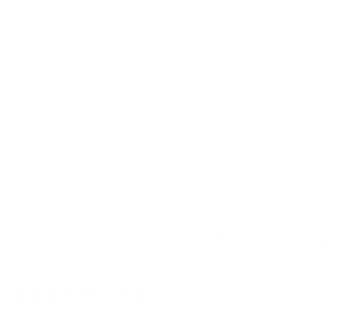 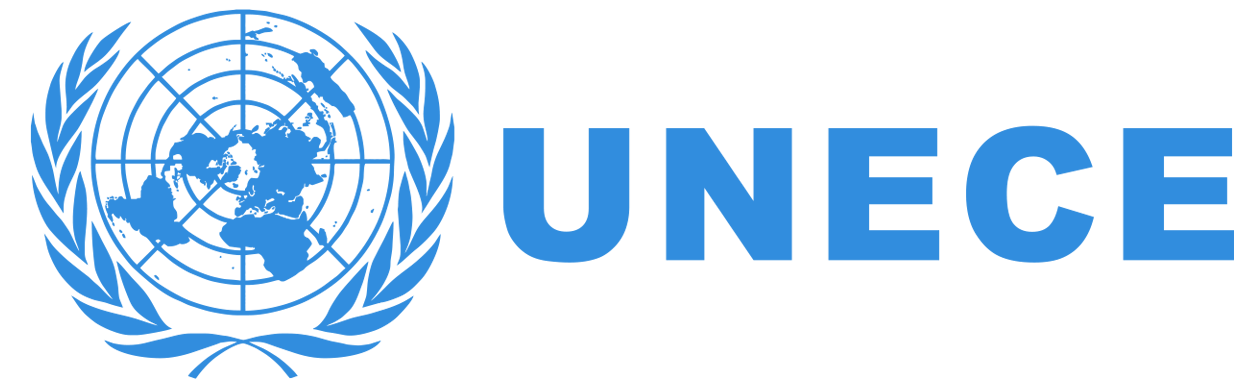 DEFINITION & CLASSIFICATION
The UNECE standard applies to inshell pistachio nuts* free from outer husks, of varieties (cultivars) grown from Pistachio (Pistacia vera L.) intended for direct consumption or for food when intended to be mixed with other products for direct consumption without further processing. 
It does not apply to inshell pistachio nuts that are processed by salting, sugaring, flavouring, roasting or for industrial processing.
Inshell pistachio nuts are classified into the following three classes: Extra Class, Class I and Class II. The classification is determined in accordance with the defects allowed in the Standard's section "IV, Provisions concerning tolerances“.
QUALITY DEFECTS
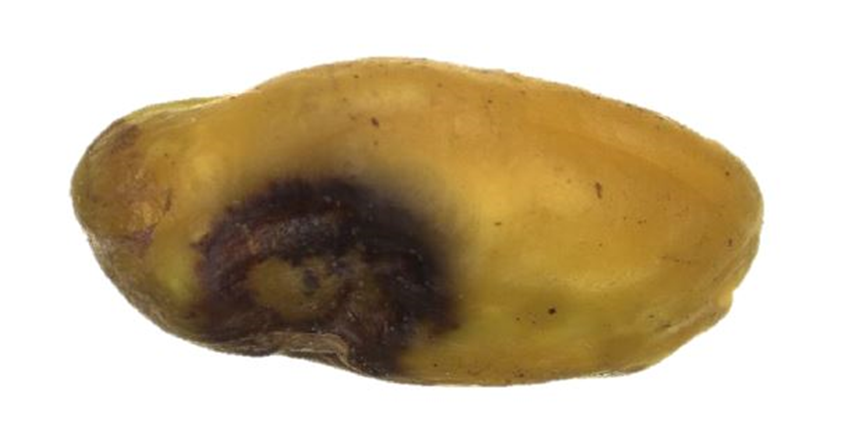 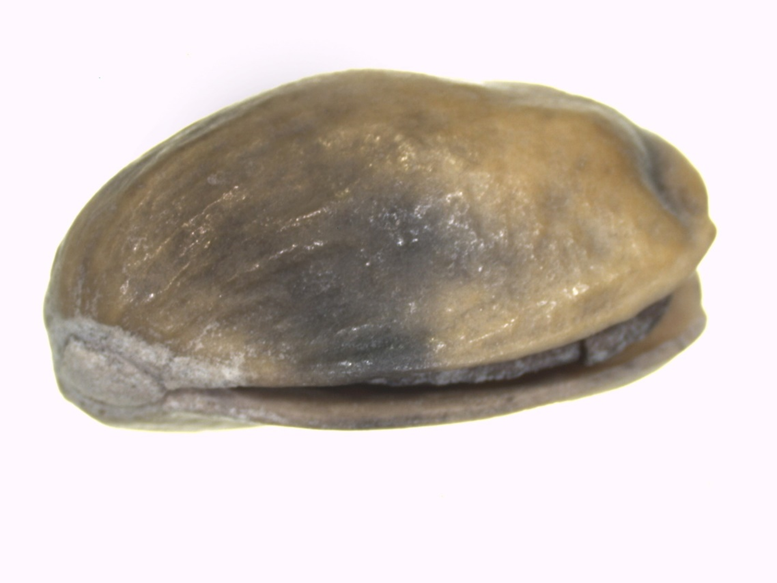 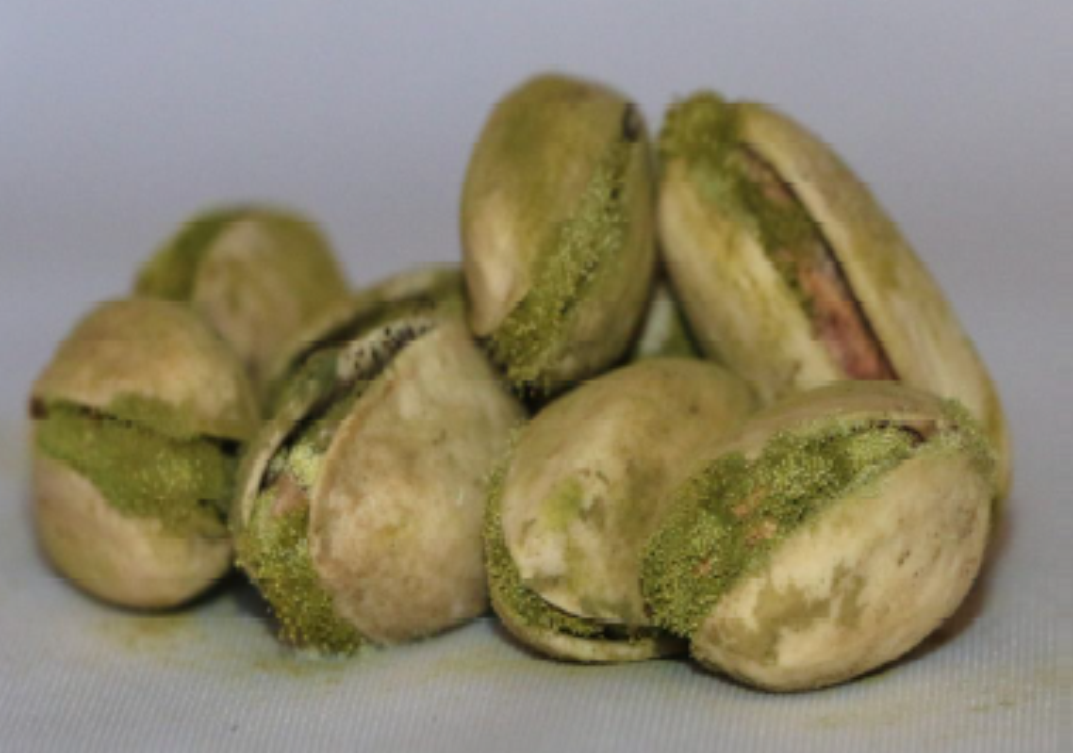 SHELL DISCOLORATION
MOULD
DAMAGED BY PESTS
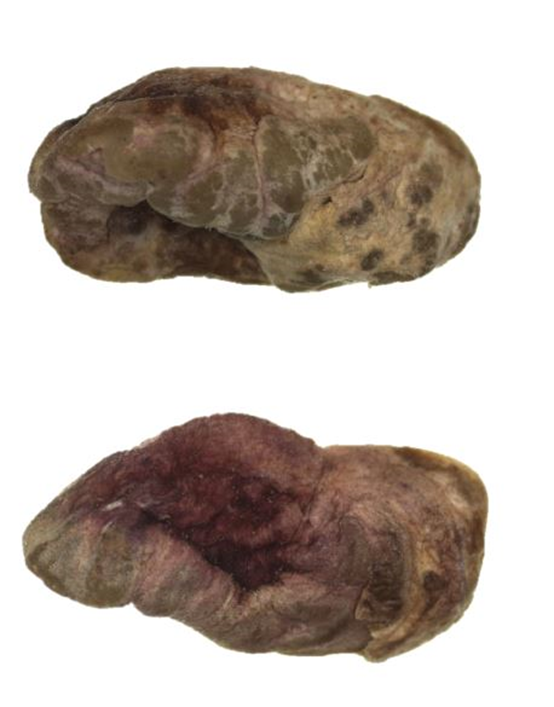 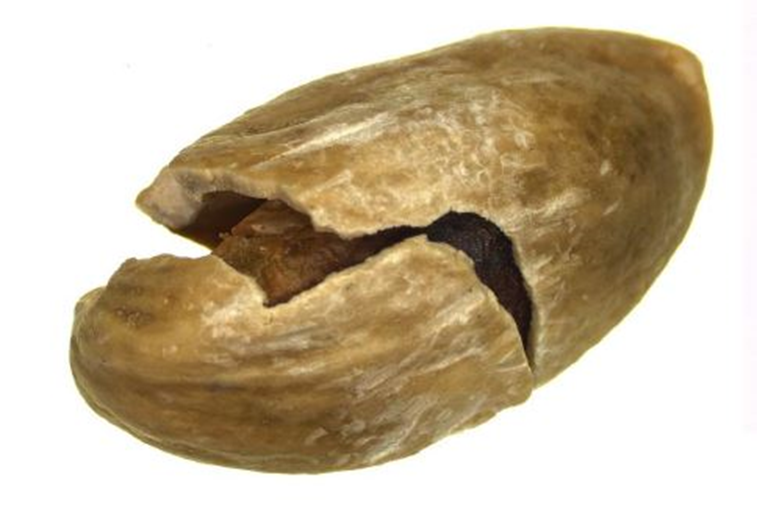 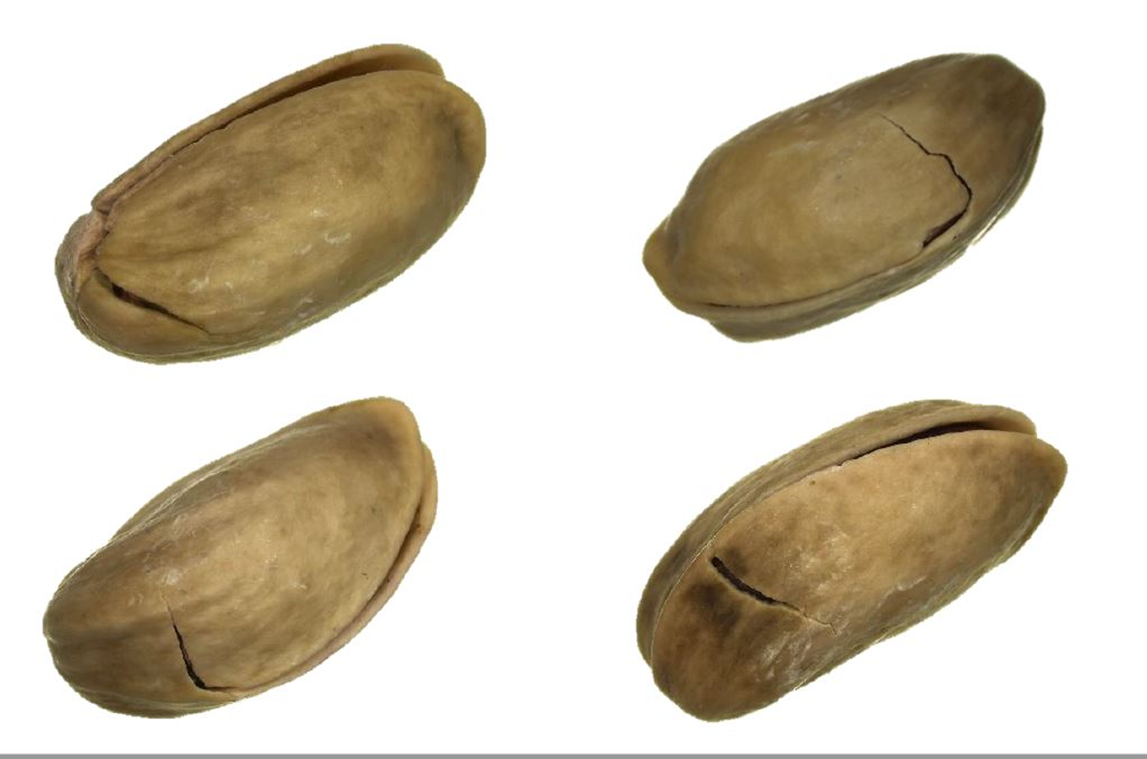 CRACKS AND LATERALLYSPLIT SHELLSEMPTY NUTS/BLANKS
NOT FULLY DEVELOPED, SHRIVELLED KERNELS
CRACKS AND LATERALLY SPLIT NOT ON THE SUTURE
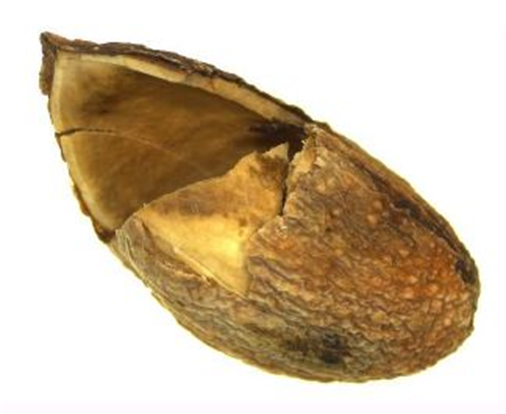 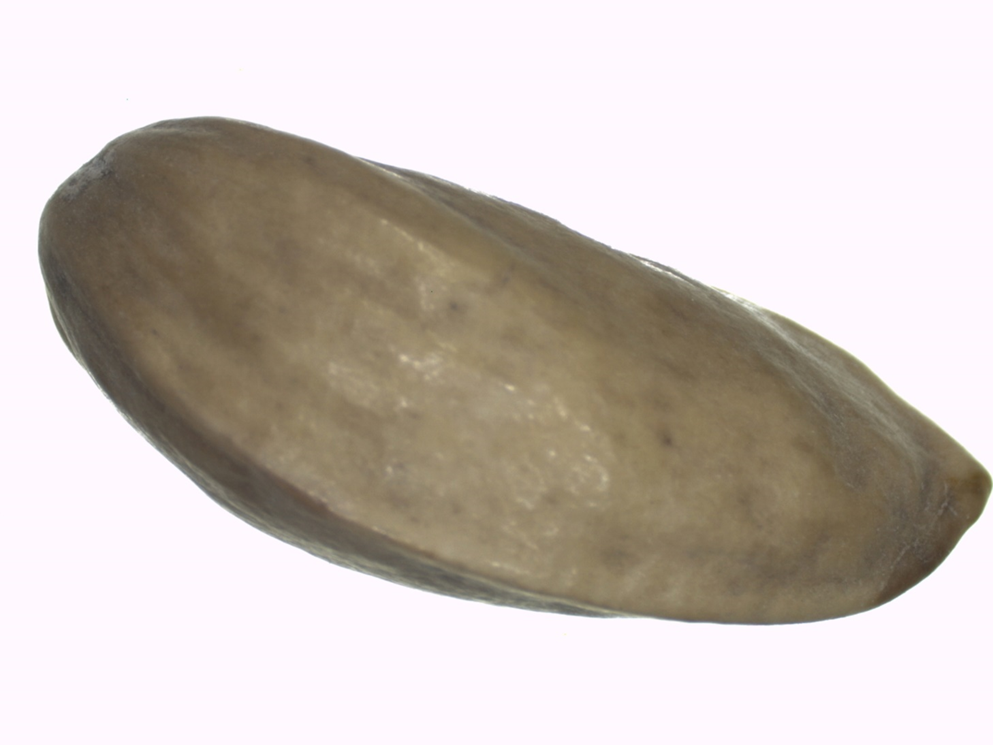 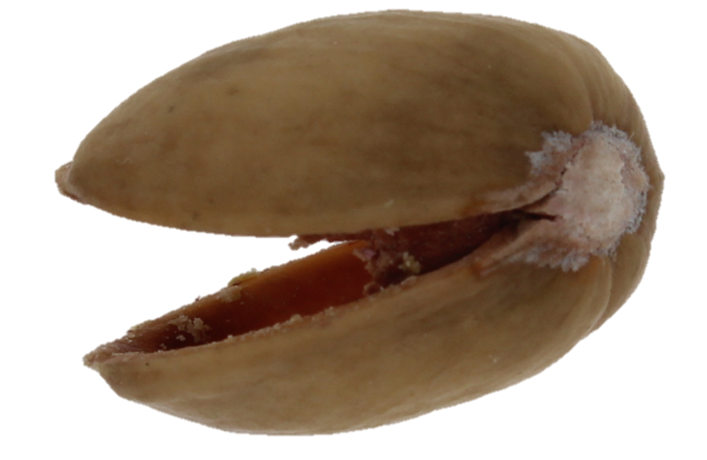 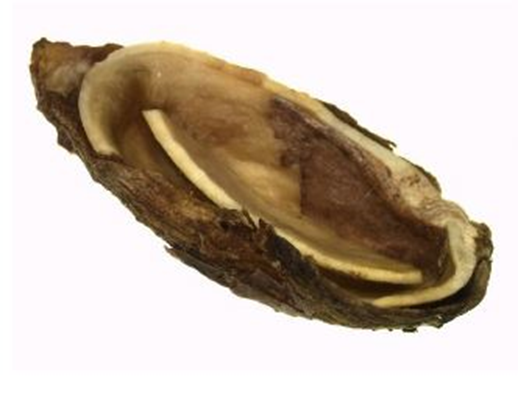 UNSPLIT SHELLS
LOOSE KERNELS, LOOSE SHELLS AND SHELL FRAGMENTS
EMPTY NUTS/BLANKS
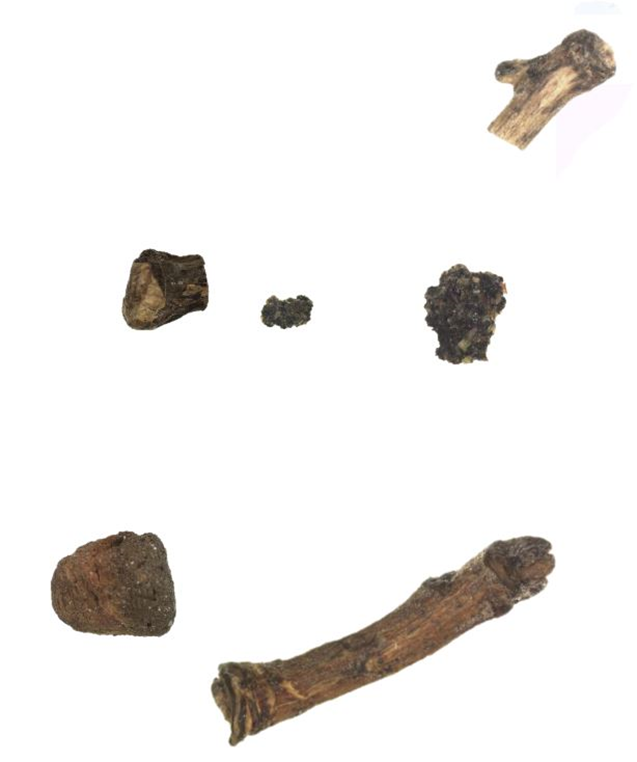 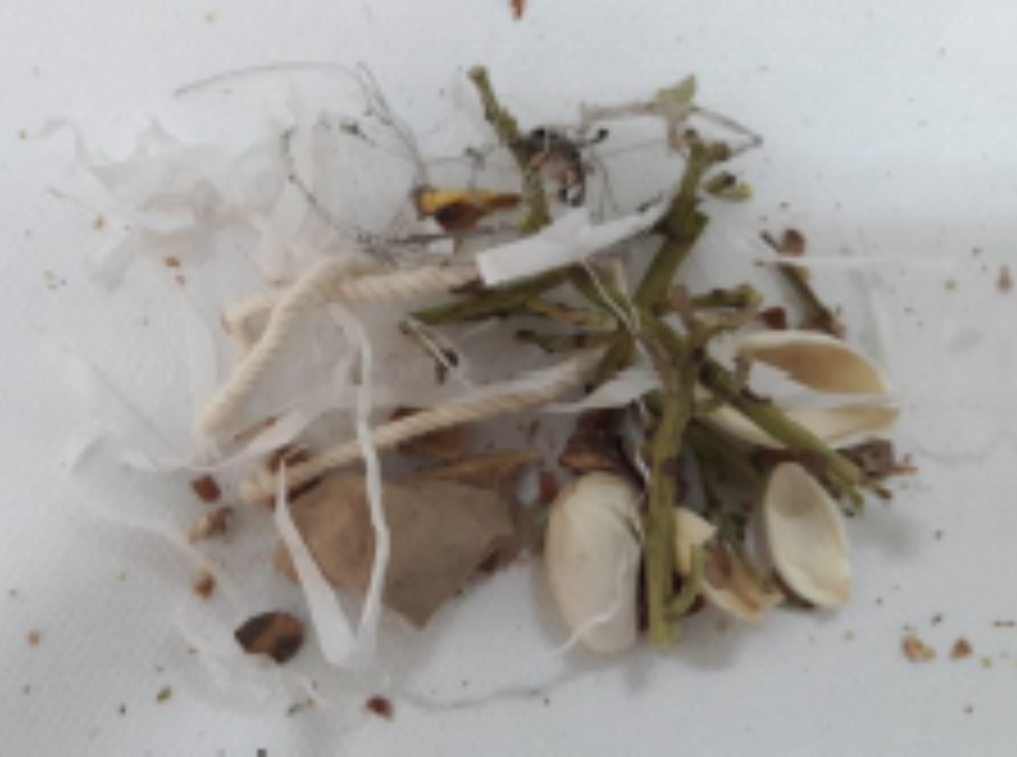 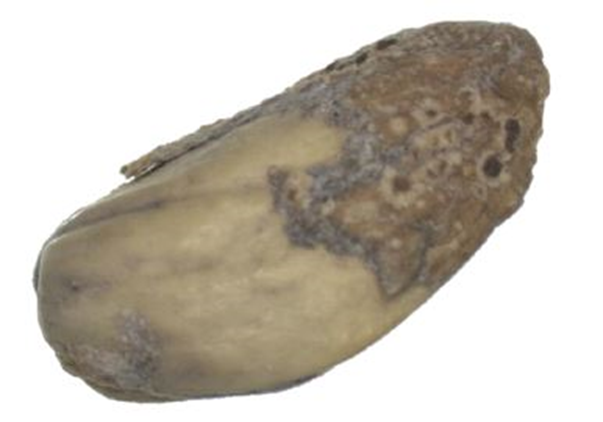 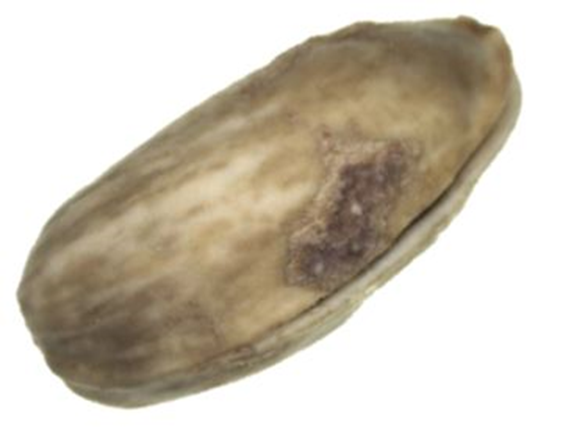 ADHERING HULL AND BLEMISHES
FOREIGN MATTER
EXTRANOUS MATTER